«Космонавтом быть хочу»Проектная деятельность с детьми старшего дошкольного возраста.
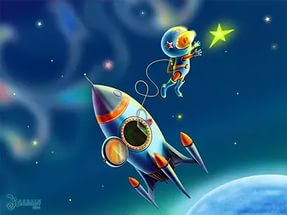 Подготовила:
воспитатель
МКОУ « Синегубовской ООШ»
( дошкольная группа)
Дежичева О.В.
Актуальность
Актуальность данного проекта обусловлена тем, что космос – это обширная тема для исследовательской деятельности, вызывает интерес у детей и дает возможность многосторонне развивать личность дошкольников.
Вид проекта: кратковременный, групповой.               Участники проекта: дети старшей дошкольной группы, воспитатель.
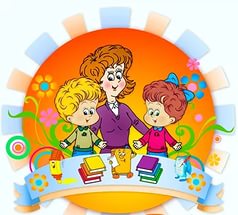 Цели и задачи проекта
Цели: Создание условий для реализации творческого потенциала и способностей детей в различных видах деятельности;
        Привлечение внимания детей к космическим достижениям нашей Родины.
Задачи: способствовать формированию у детей понятий «Космос», «Космическое пространство»;
способствовать ознакомлению с историей  освоения космоса;

способствовать расширению и углублению представлений об окружающем мире Земли  и о роли человека в ее экосистеме;
подвести к пониманию уникальности нашей планеты, так как только на ней есть жизнь;

воспитывать уважение и любовь к Земле, как к космическому чуду, дающему все необходимое для жизни, а так же чувство гордости за историю своей планеты, за достижения отечественных ученых, конструкторов, космонавтов.
Этапы работы
Подготовительный этап: беседы с детьми ; подбор иллюстраций и литературы. 
Основной этап : различные тематические беседы с просмотром иллюстраций; игры;  выставки самостоятельного и совместного детского творчества;  рассматривание картин и составление рассказов, разучивание стихотворений и считалок, разучивание песен .
Заключительный этап: обсуждение результатов хода работы, выявление причин успехов и неудач; итоговое мероприятие «Космонавтом быть хочу!».
Продукт проектной деятельности(познание)
Он родился под городом Гжатском,Русский мальчик в крестьянской семье.Имя гордое Юрий ГагаринЗнает каждый теперь на земле.Им гордится весь мир, вся планета,Имя Юрий у всех на устах,Русский парень поднялся над миром,Своё сердце России отдав.Самый первый виток над планетойСовершил он во славу страны,Яркой звёздочкой в небо поднявшисьВ ясный день той прекрасной весны

Русский парень с открытой улыбкой,Покорившей собою весь мир,Символ смелости, символ прогресса,Поколений грядущих кумир.Этим подвигом Юрий Гагарин,Совершив беспримерный полёт,На века всю Россию прославилИ великий наш русский народ.Русский парень с открытой улыбкой,Покорившей собою весь мир,Символ смелости, символ прогресса,Поколений грядущих кумир.Этим подвигом Юрий Гагарин,Совершив беспримерный полёт,На века всю Россию прославилИ великий наш русский народ.
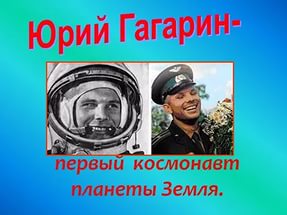 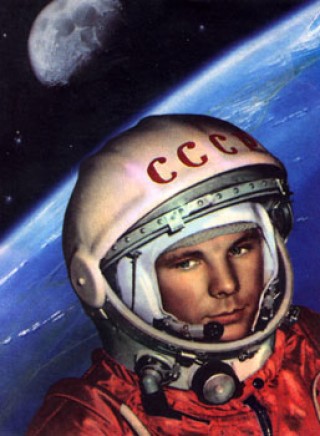 Познание
Это было очень ново
И рискованно вполне...
Валентина Терешкова
Первой в мире и стране
Среди женщин дальний космос
Устремилась покорять!
И достойно, по - геройски,
Всем сумела доказать,
Что и женщинам отвага
Да и смелость по плечу:
Дескать, что - там! Если надо
То и в космос полечу!
Много женщин средь героев -
И в труде, и на войне.
Космонавт же Терешкова
Всех отважнее вдвойне.
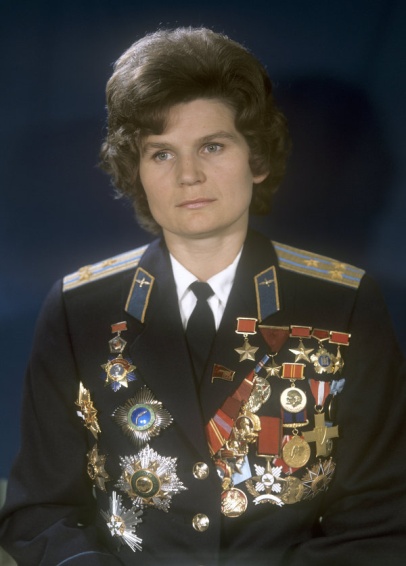 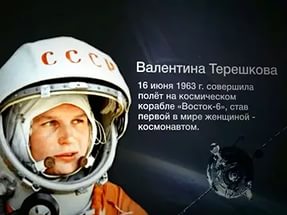 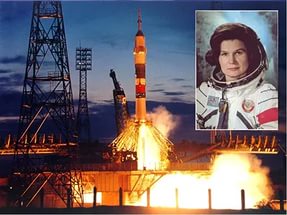 Художественно-эстетическое развитие
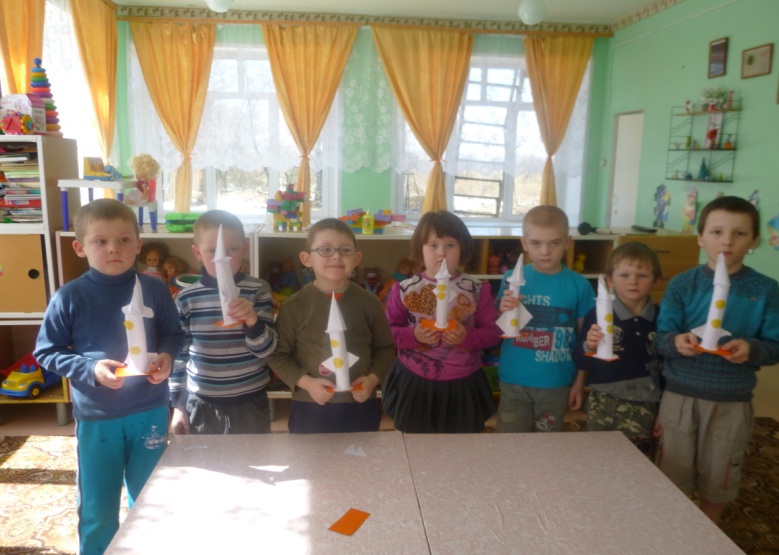 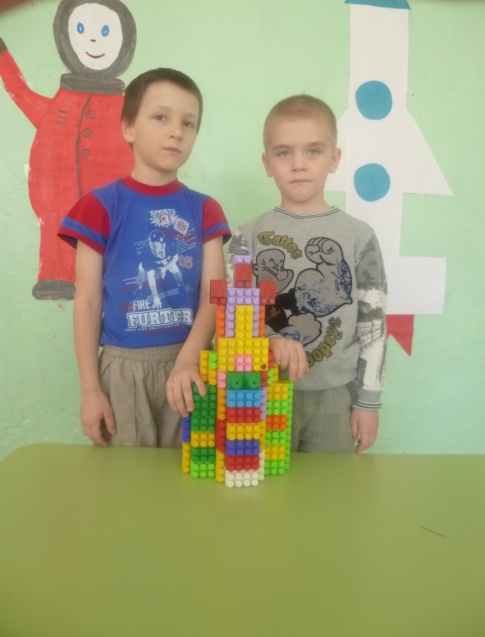 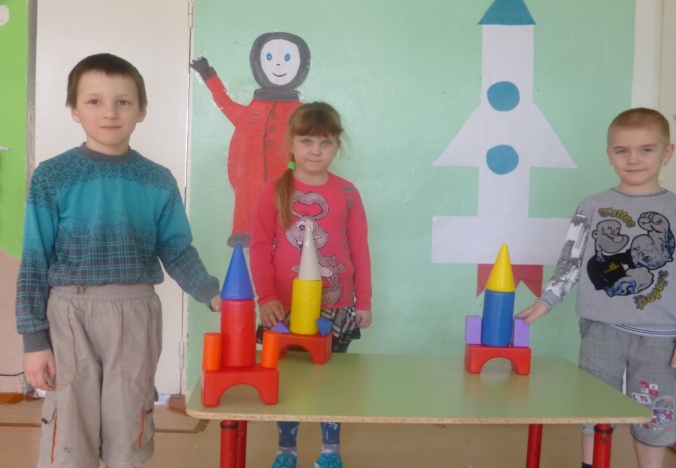 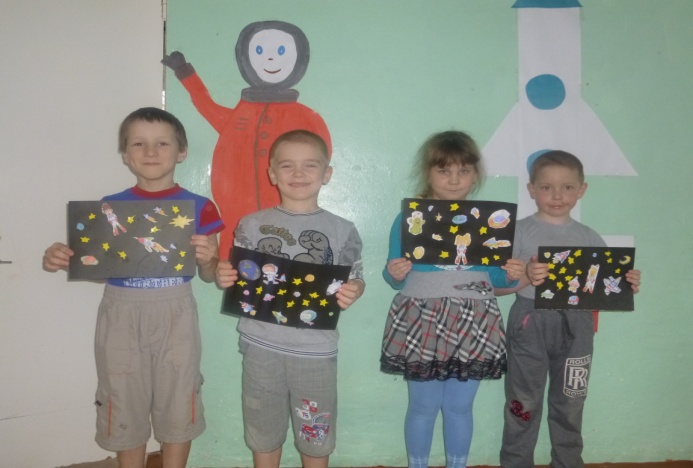 Фрагмент итогового игрового занятия «Ждут нас быстрые ракеты»           (Физическое развитие)
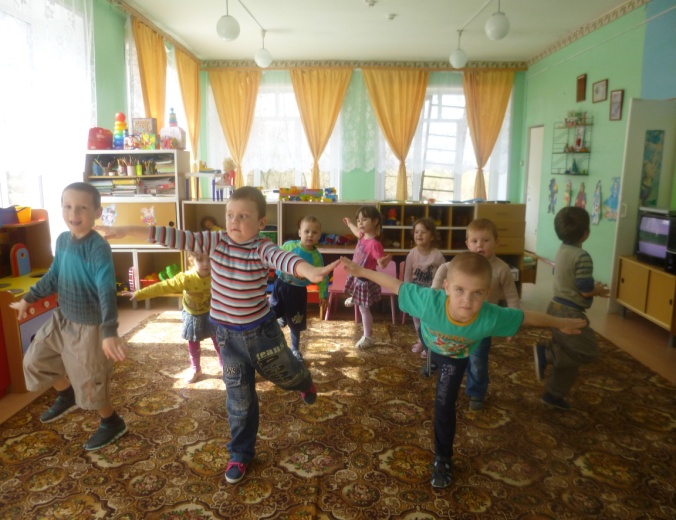 Чтобы космонавтом стать,
                                                              Надо потрудиться:
                                                          День с зарядки начинать,
                                                                  Хорошо учиться.
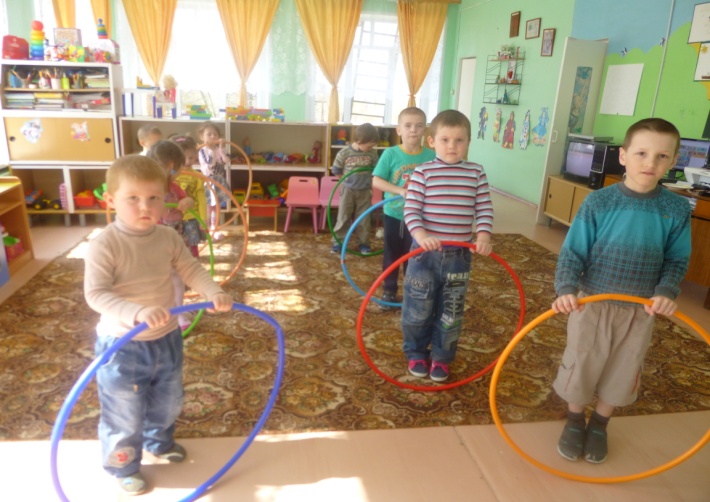 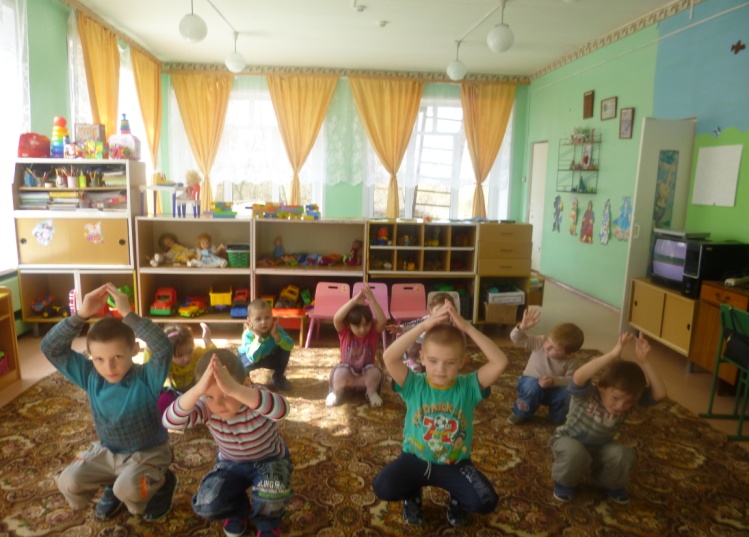 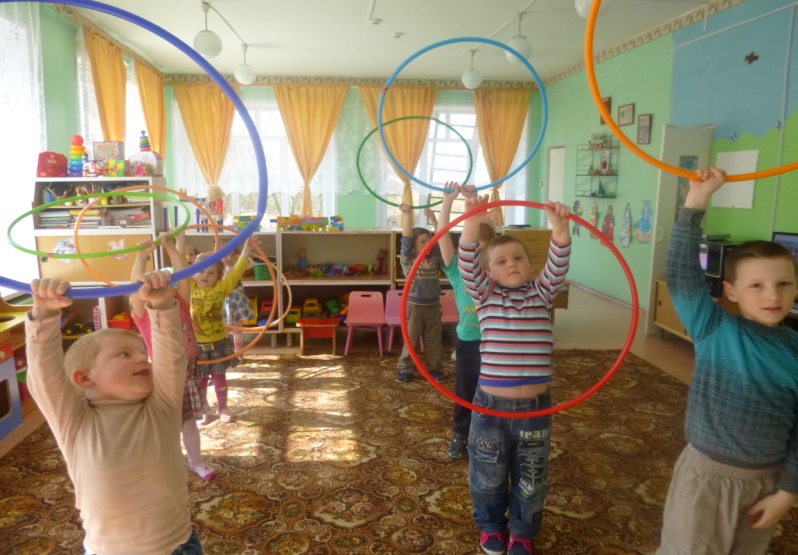 Подвижная игра                             «Ждут нас быстрые ракеты»
- Ждут нас быстрые ракетыДля полёта на планеты.На какую захотим,На такую полетим!Но в игре один секрет:Опоздавшим места нет!
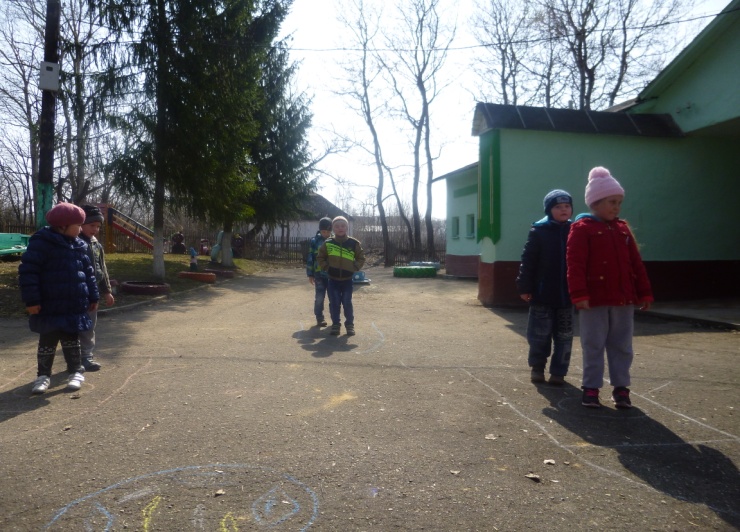 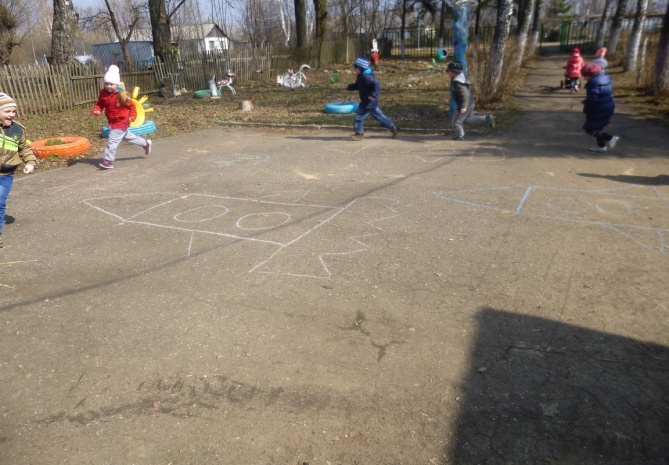 Чтоб ракетой управлять,Нужно смелым, сильным стать.Слабых в космос не берут,Ведь полет - не легкий труд!Не зевай по сторонам,Ты сегодня - космонавт!
Результат реализации проекта
В ходе реализации проекта пришла к выводу, что подобные занятия, игры, продуктивная деятельность объединяют детей общими впечатлениями, эмоциями. Способствуют формированию чувства гордости за свою страну.
Выставка детского творчества
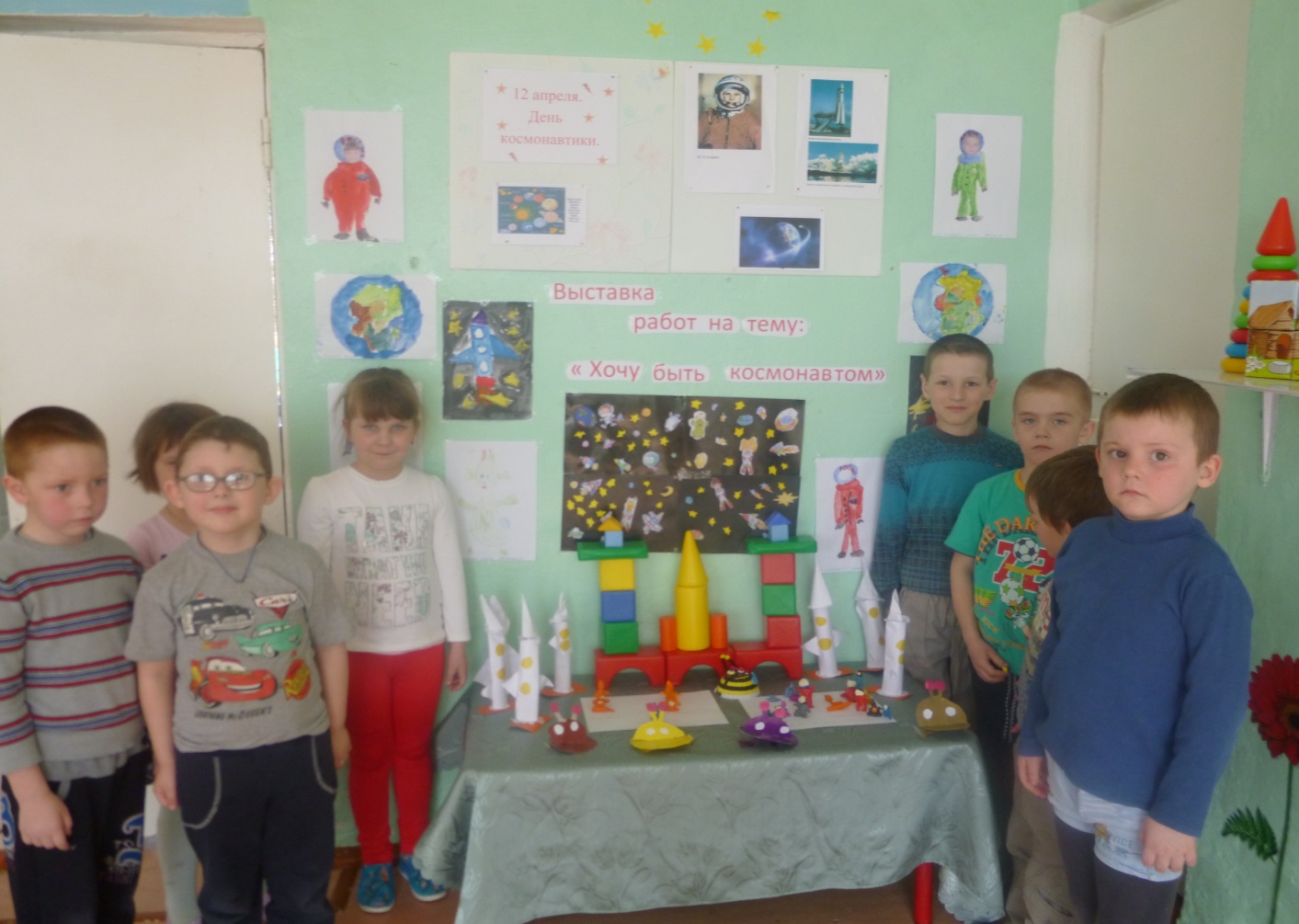 Литература
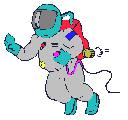 Горьков Ю.Ф. « Космическая азбука»-изд.детской литературы.1984г.
Дерябина Л.Б. « Дошкольникам о Российских покорителях космоса» Сфера.2005г.
Шорыгина Т.М.»Детям о космосе и Ю.А. Гагарине - первом космонавте Земли»(беседы, досуги,рассказы)2000г.
Спасибо за внимание.